Neutral pion bumps in the TeV spectra of X-ray flaring blazars
Maria Petropoulou, Department of Physics (NKUA)
Collaborators:   A. Mastichiadis (NKUA), D. Paneque (MPP), G. Vasilopoulos (ObAS)
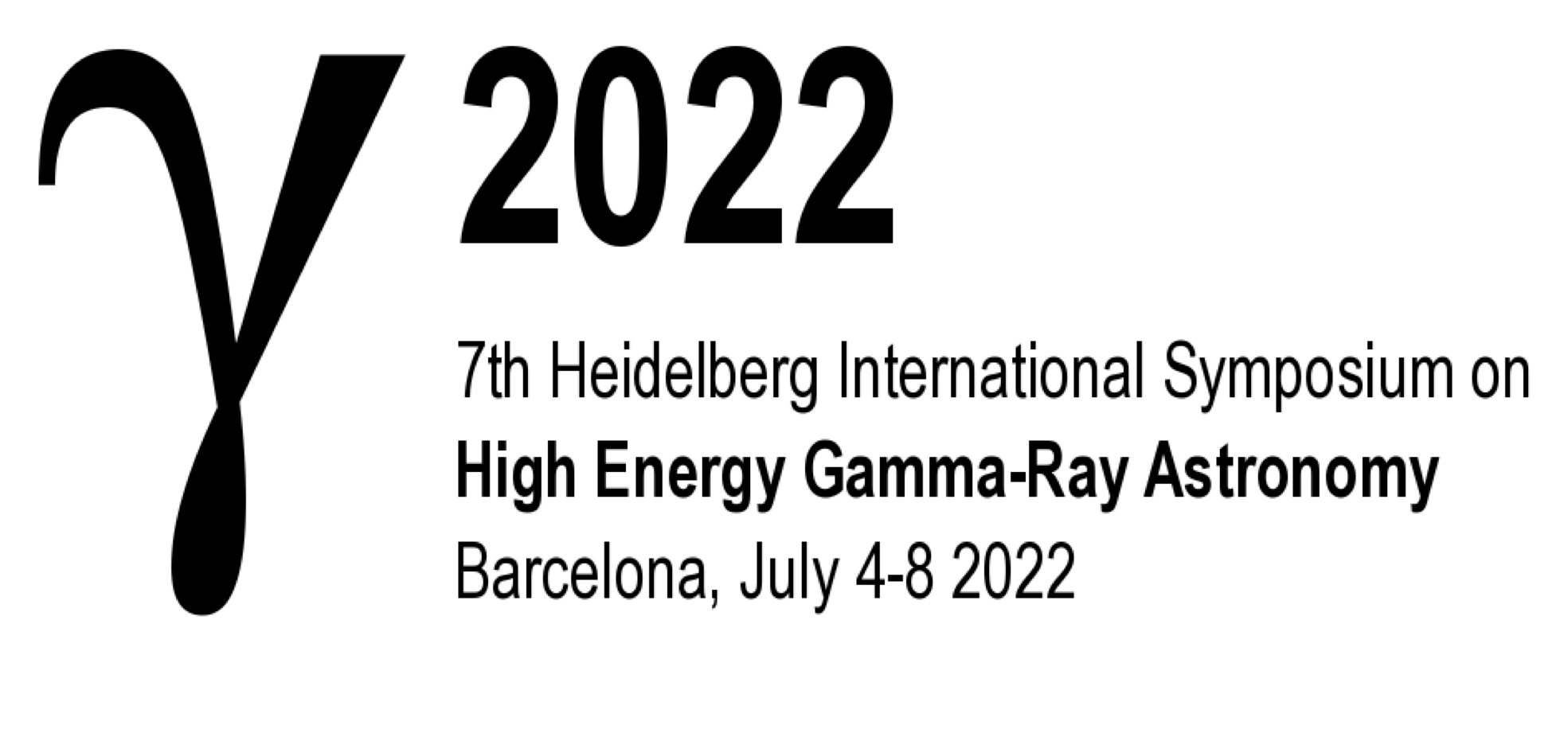 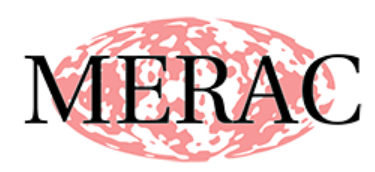 4 July 2022
‹#›
Introduction to Mrk 501
Tavecchio et al. 2008, ApJ
One of the nearest to Earth TeV blazars
Hard X-ray flares (Epk> 10 keV) 
Transient extreme blazar
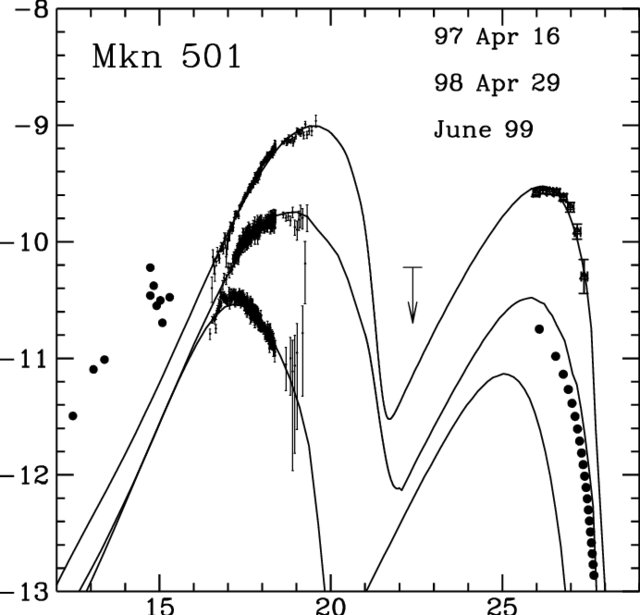 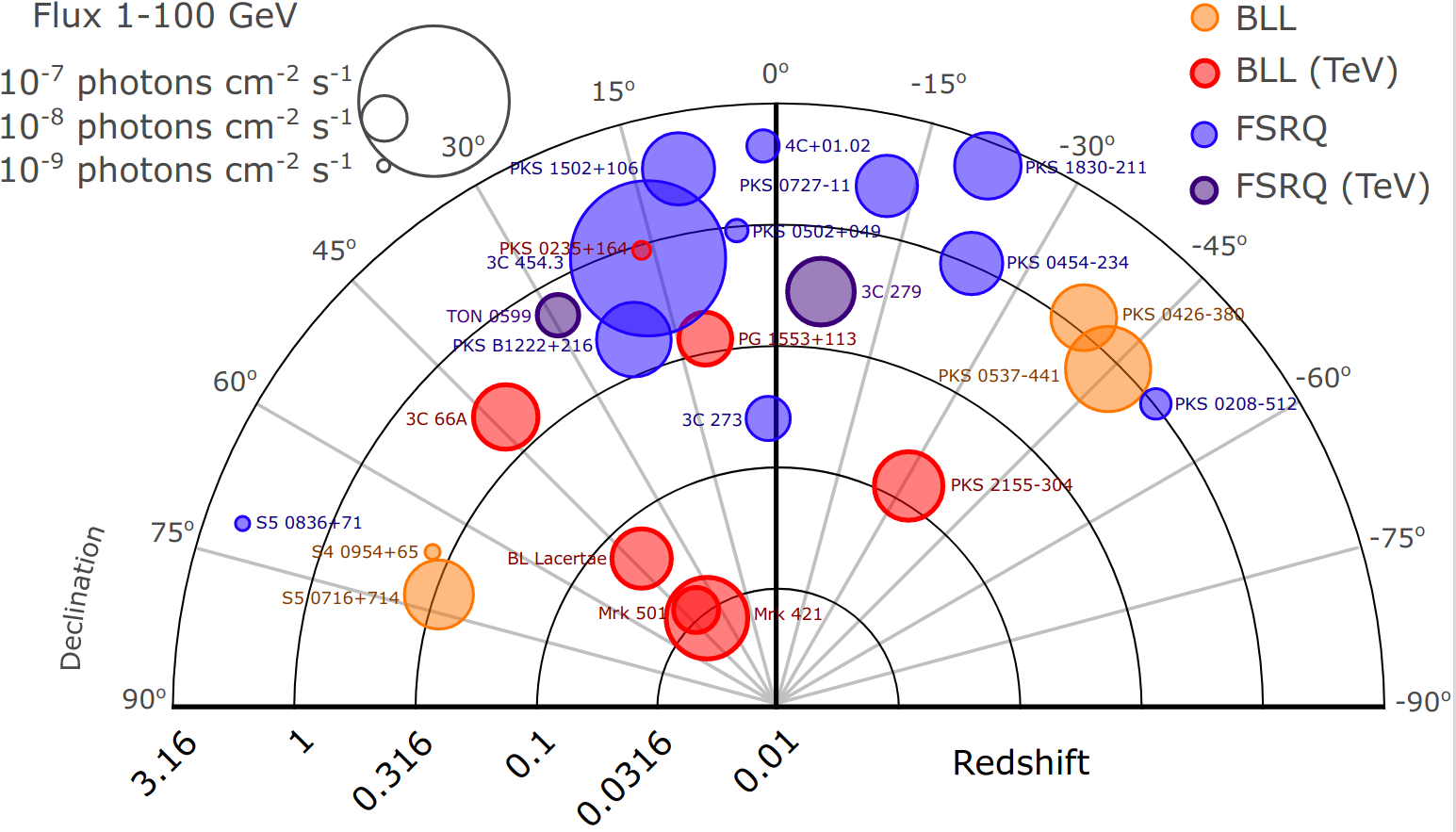 Log(Flux)
Credit: S. Dimitrakoudis
Log(Frequency)
‹#›
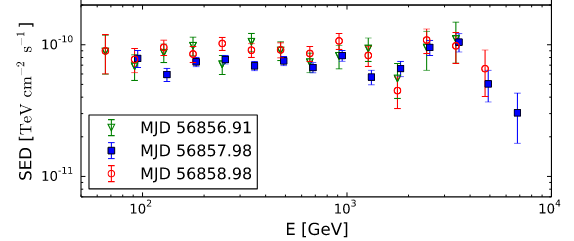 Motivation
X-ray & VHE flaring activity in July 2014 
Narrow spectral feature at ~ 3 TeV
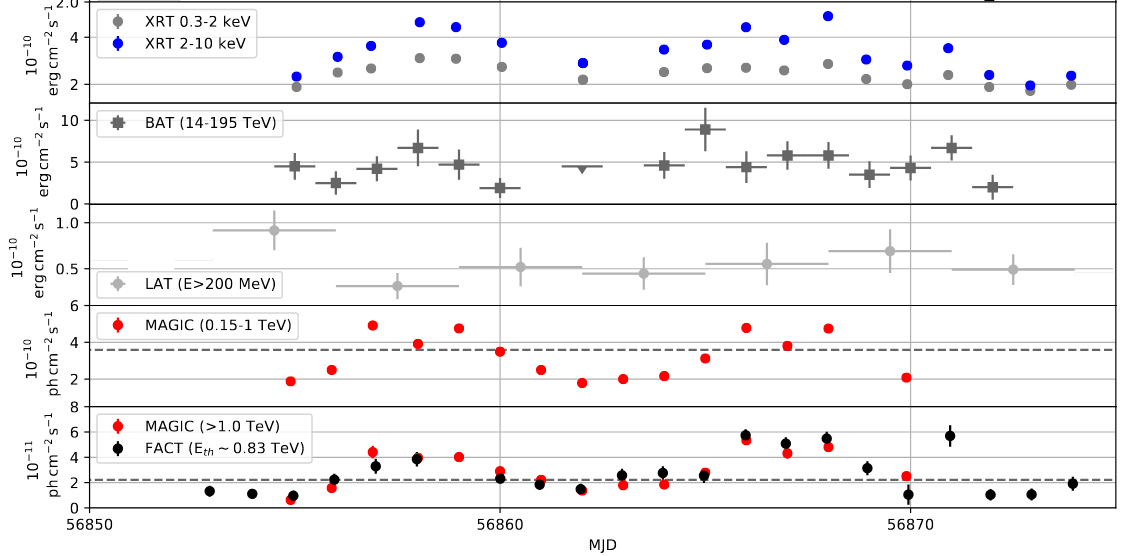 MAGIC Collaboration et al., 2020, A&A, 637, 86
‹#›
Various interpretations of TeV feature
SSC from 2 emitting regions
SSC from piled-up EED
SSC + IC cascade model
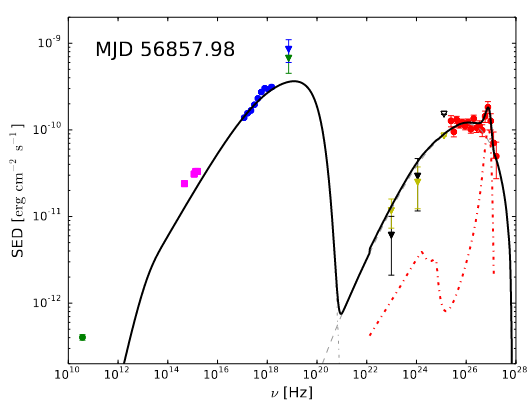 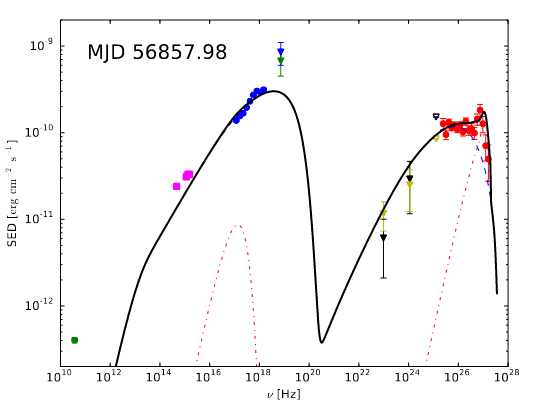 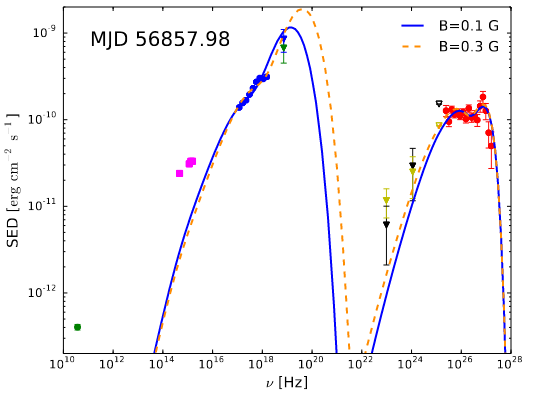 MAGIC Collaboration et al., 2020, A&A, 637, 86
(see also Wendel et al. 2021, A&A)
‹#›
An alternative scenario
photon
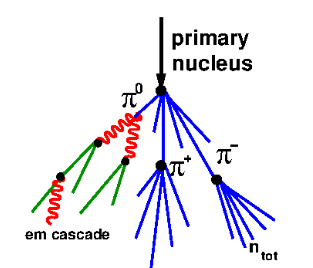 proton
Narrow TeV spectral feature → monoenergetic protons with tens of TeV energy
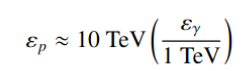 Energetic target photons needed for pion production
Interaction with external  photons
Interaction with jet photons
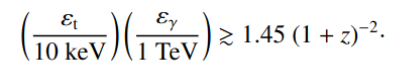 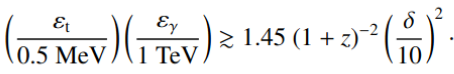 ‹#›
A simple model for high-energy flares
Multi-wavelength flare produced in the same region down the jet
TeV flare produced in the inner jet regions (within X-ray coronal field)
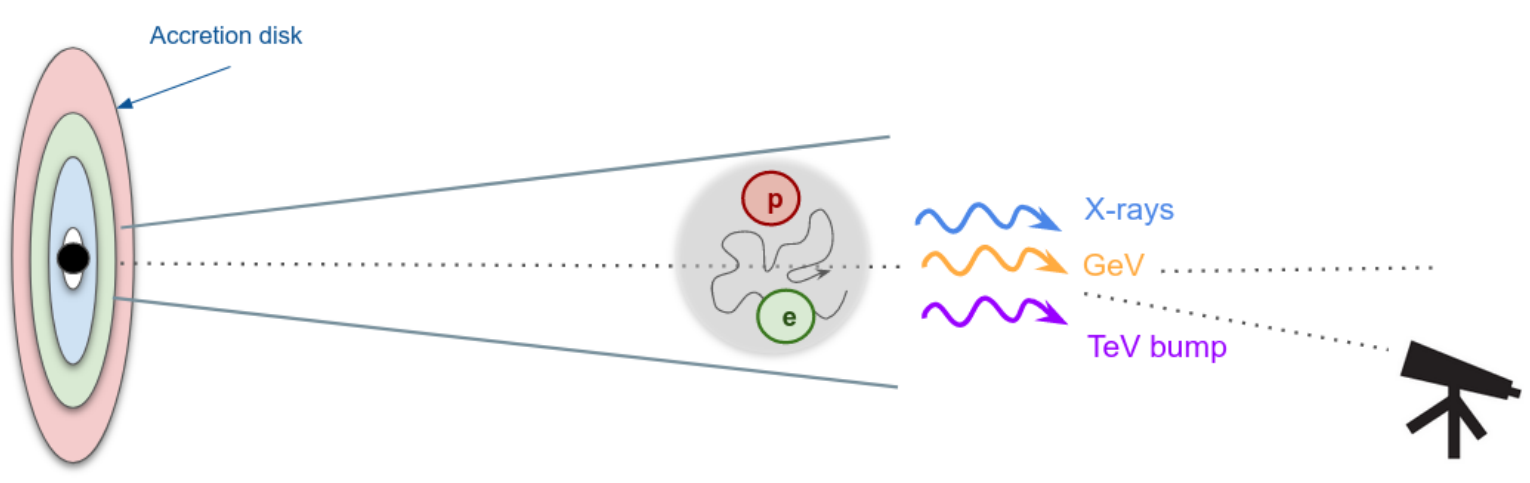 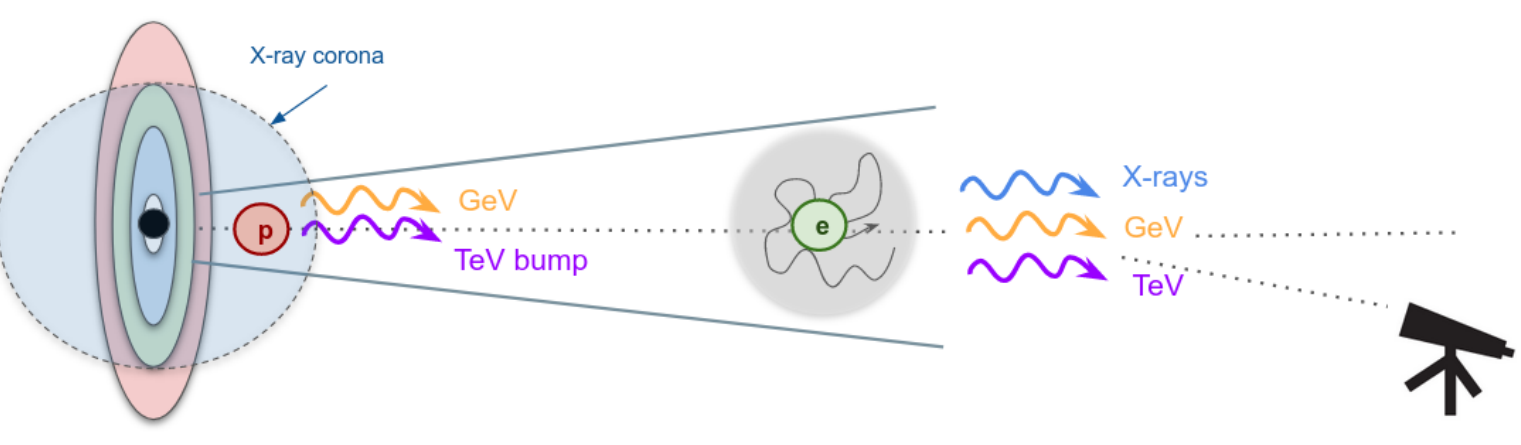 Photopion production on synchrotron jet photons
Photopion production on hard X-rays from corona
‹#›
X-ray jet photons: SEDs
Ee,max = Ep,max =  32 TeV (Flare)  and 1 TeV (Quiet)Other parameters: se = sp = 1.9, B=0.86 G, R=1e15 cm, δ=20
Hardening of TeV spectrum
Narrow TeV spectral feature
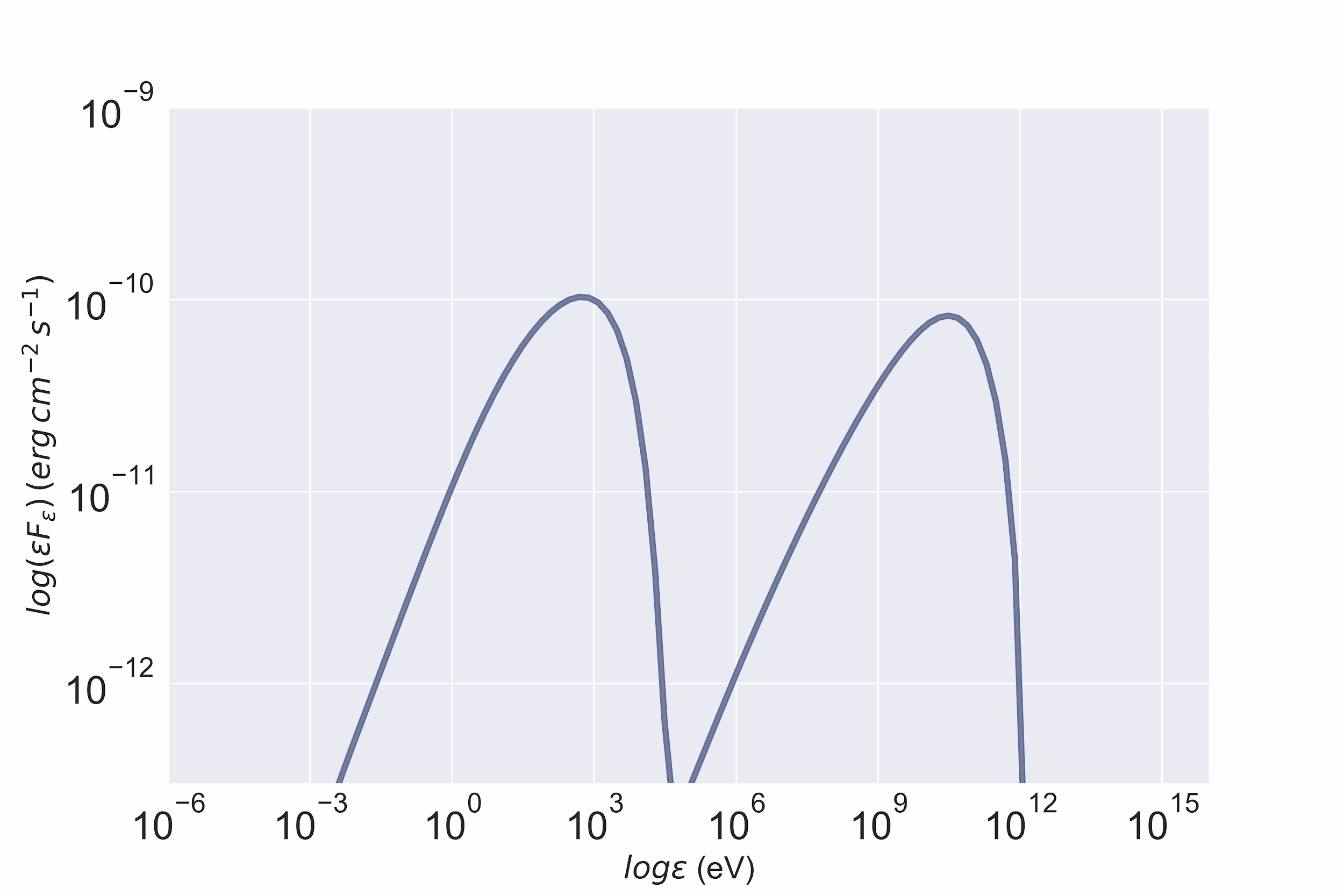 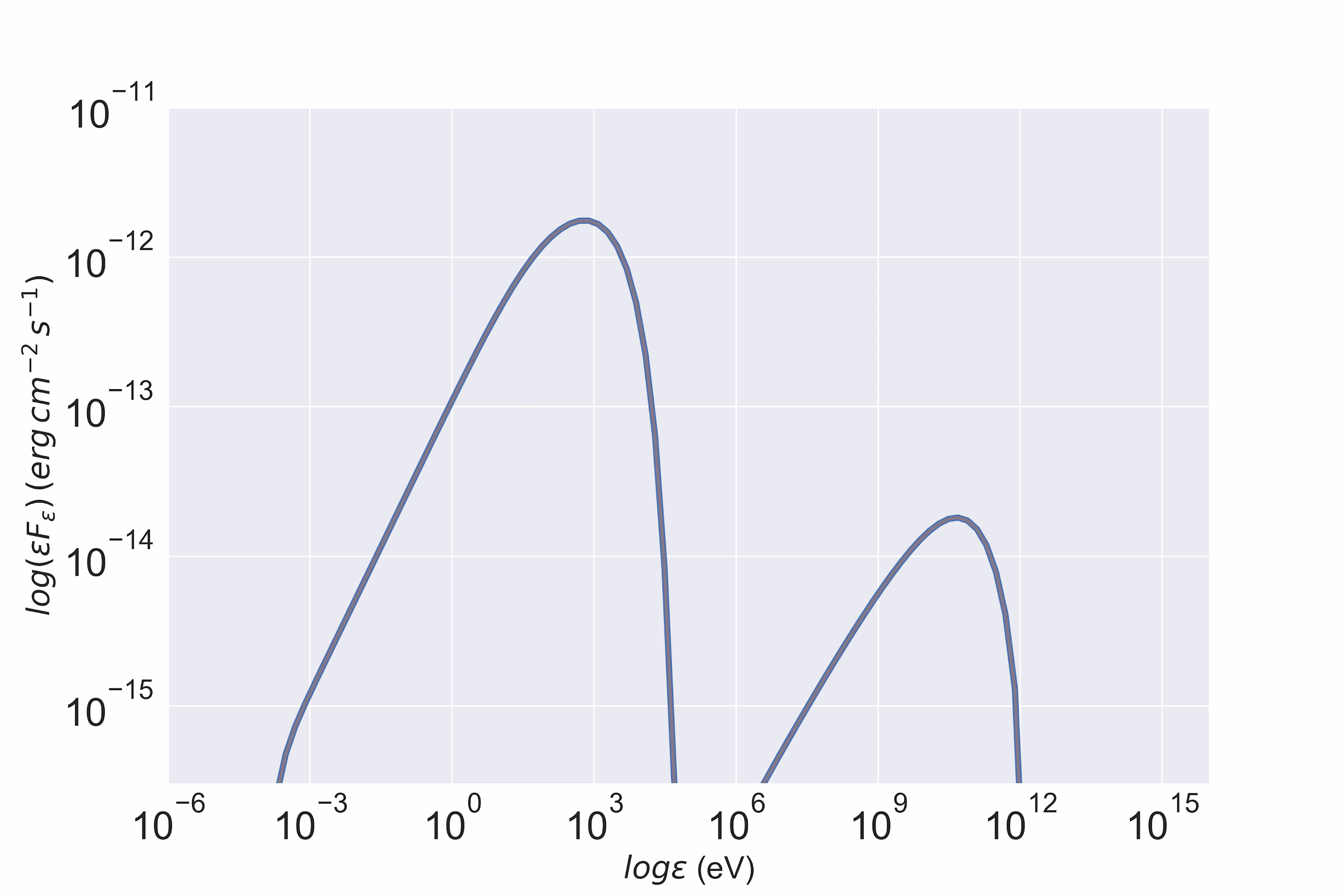 ‹#›
X-ray jet photons: SSC vs. π0 decay
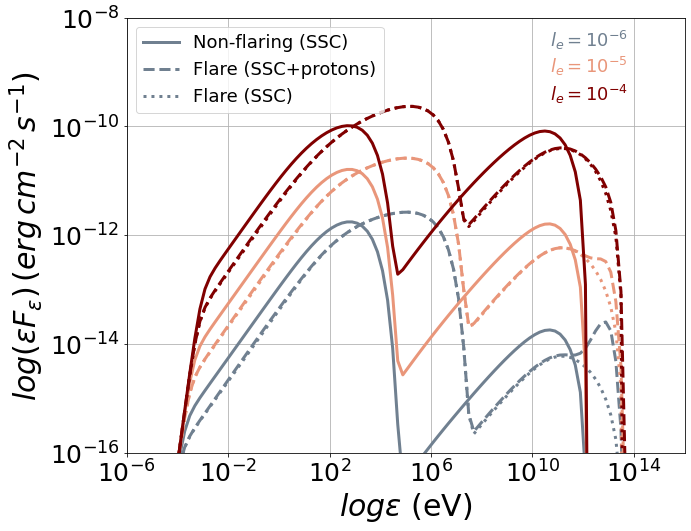 As the electron luminosity increases, the SSC component hides the π0 bump:
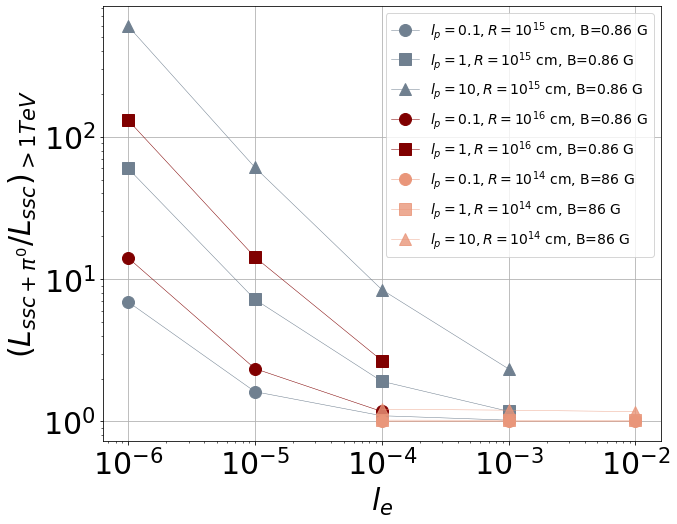 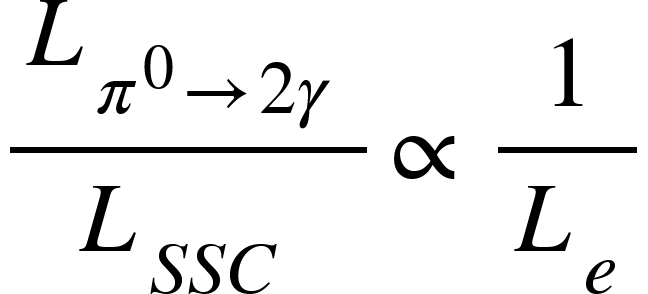 Other parameters: B=0.86 G, R=1e15 cm, δ=20
Dimensionless electron luminosity
‹#›
X-ray ambient photons: SEDs
Strong magnetic field (B=0.1 kG)
Weak magnetic field (B=0.1 mG)
Synchrotron of secondaries
Intrinsic γγ absorption
ICS of secondaries
Greybody photon field
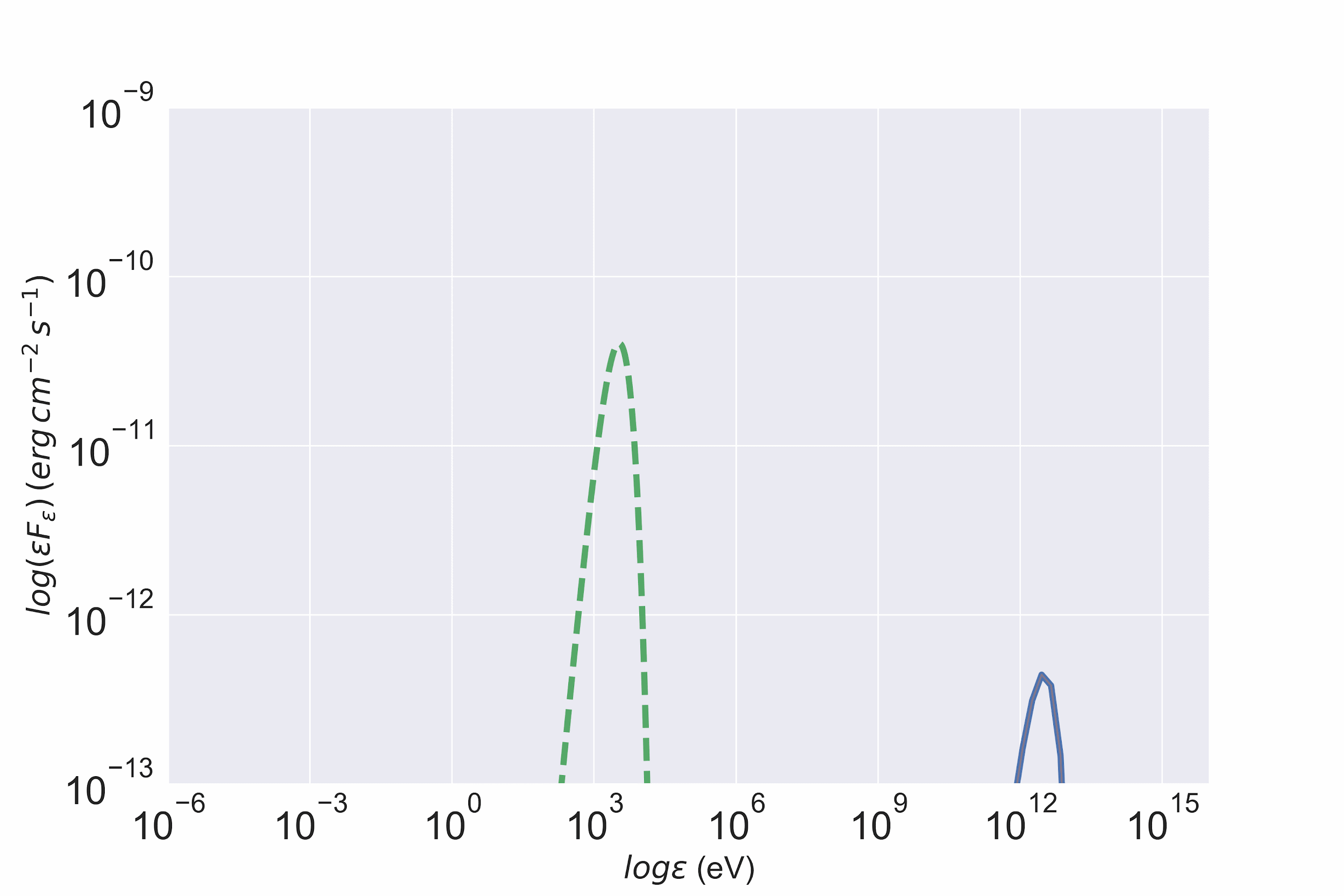 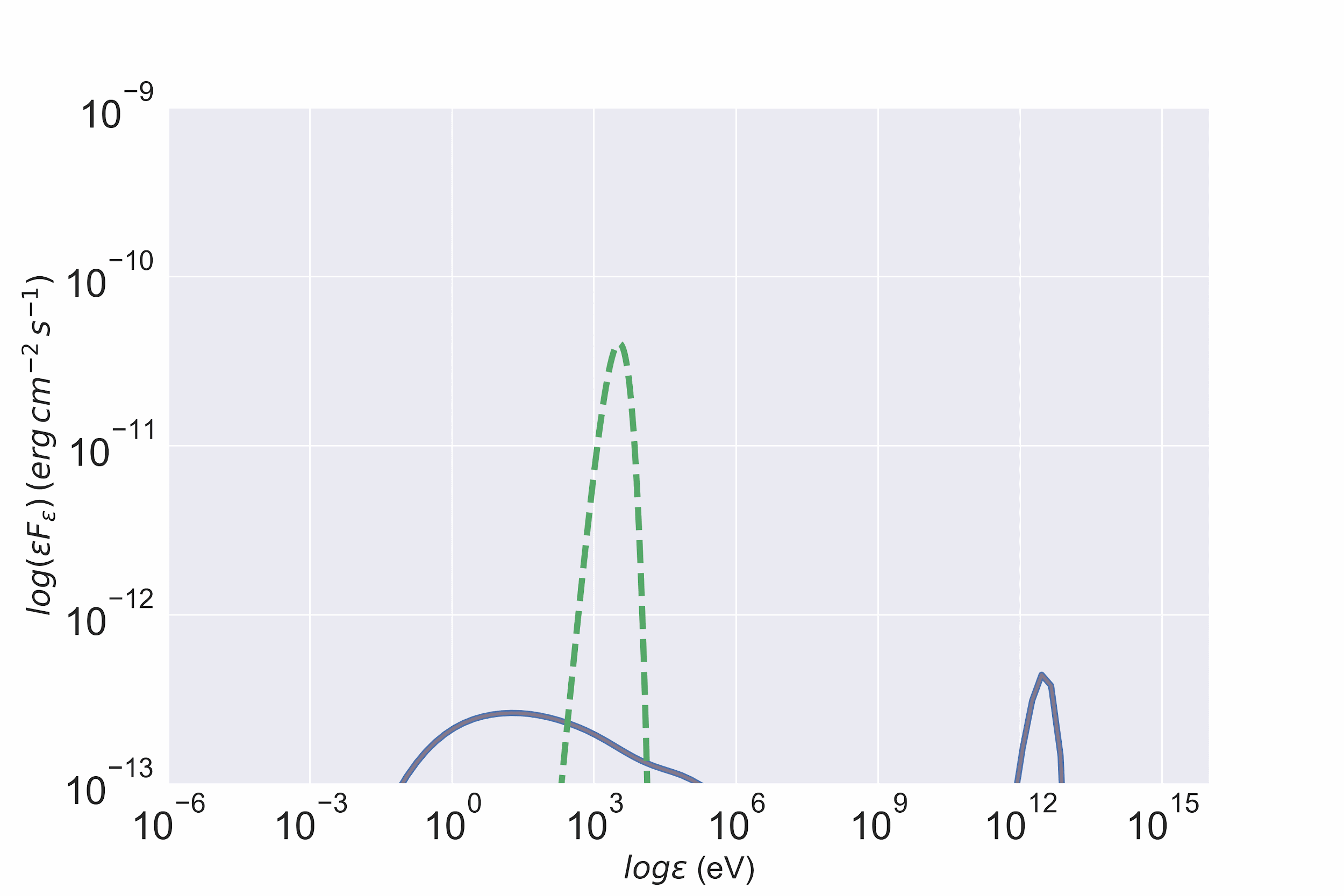 Other parameters: δ=10, R=1e15 cm, Lp,j = 1e49 erg/s
‹#›
preliminary
Application to Mrk 501
Different combinations of uext and Lp can lead to the same π0 γ-ray flux
Limits on uext/uB can be placed using optical/UV + X-ray obs.
MJD 56857.98
BAT
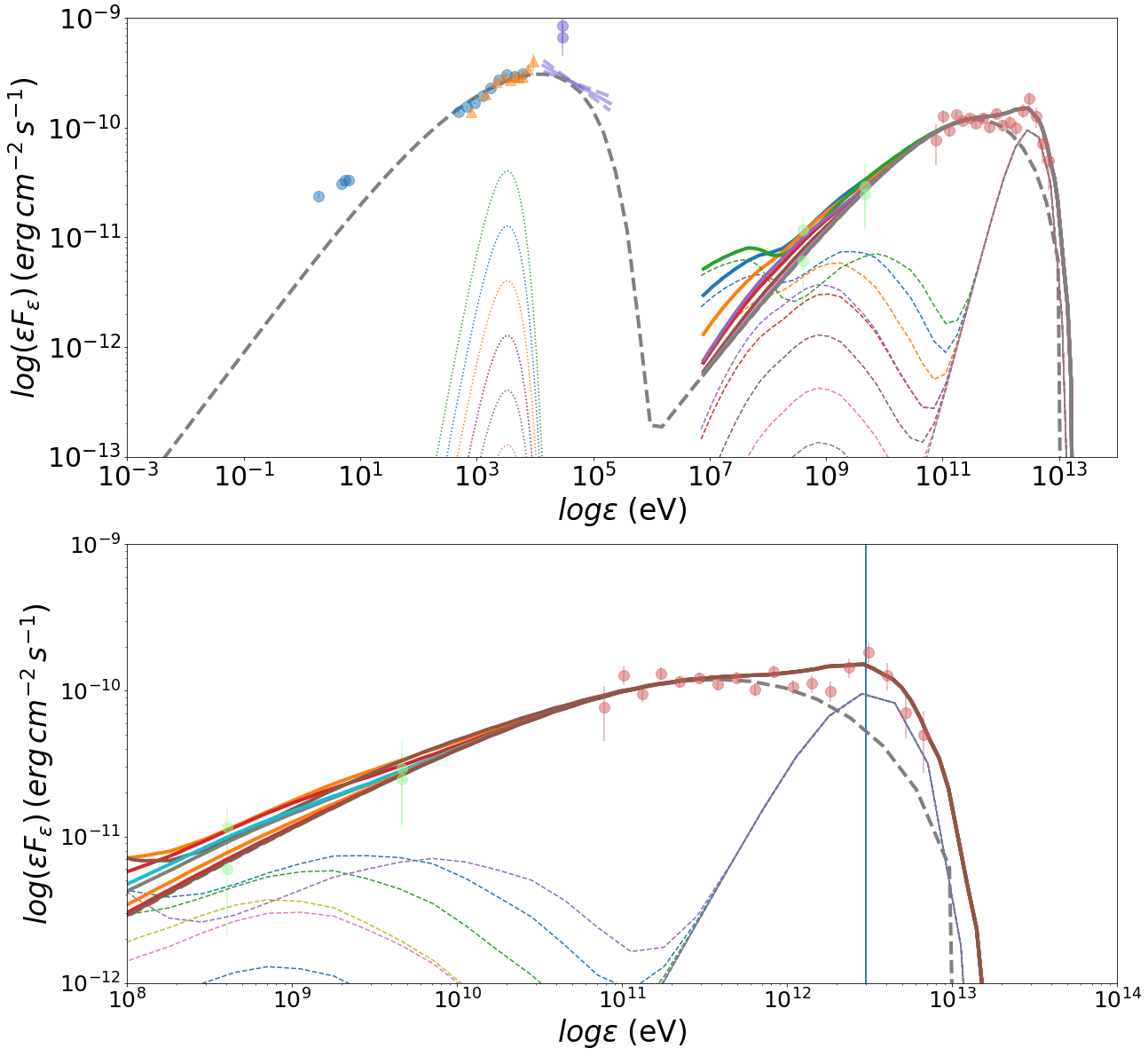 SSC
π0 - decay
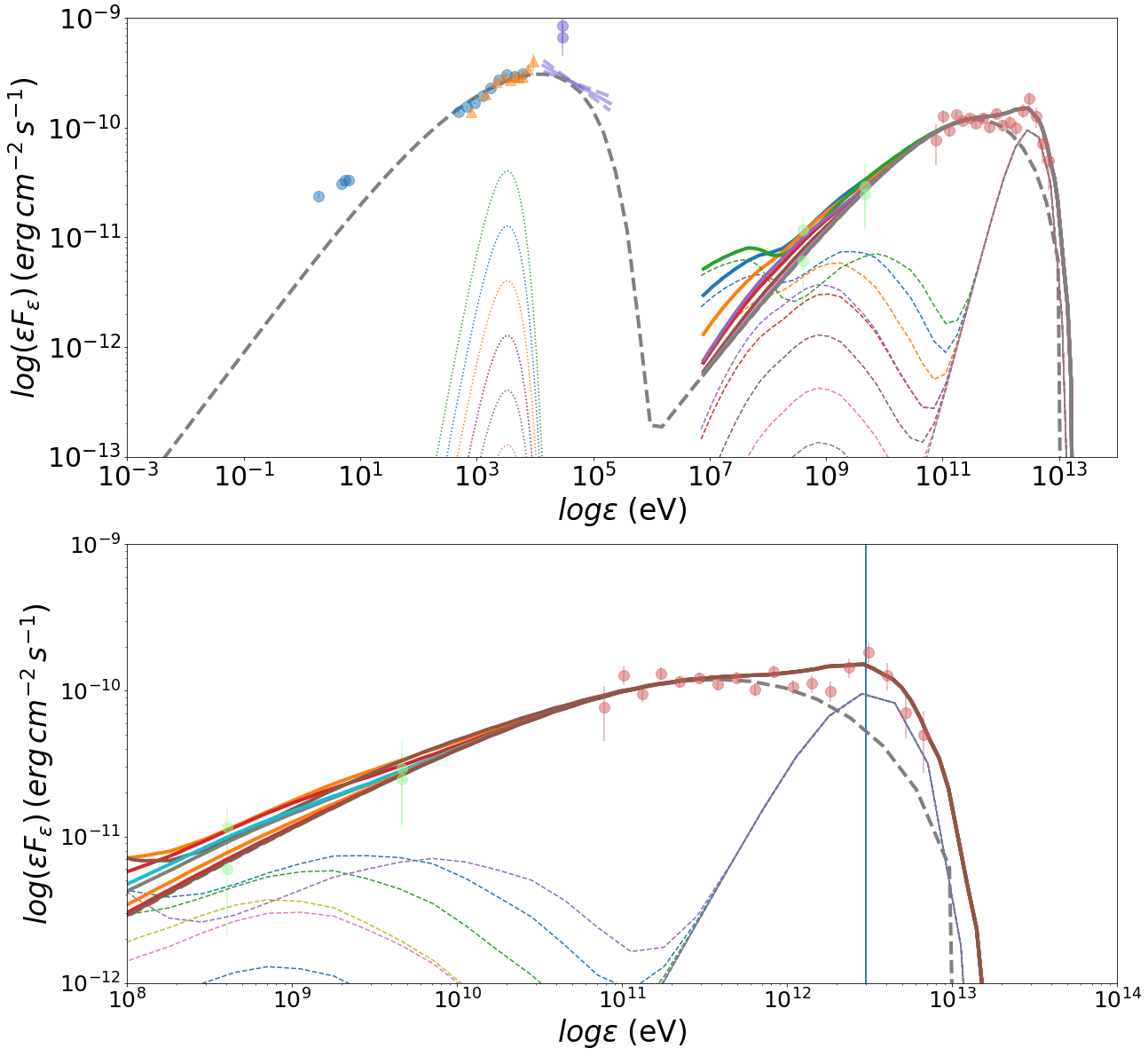 ICS of secondaries
Data from MAGIC Collaboration et al., 2020, A&A
‹#›
Neutrinos from flaring Mrk 501 ?
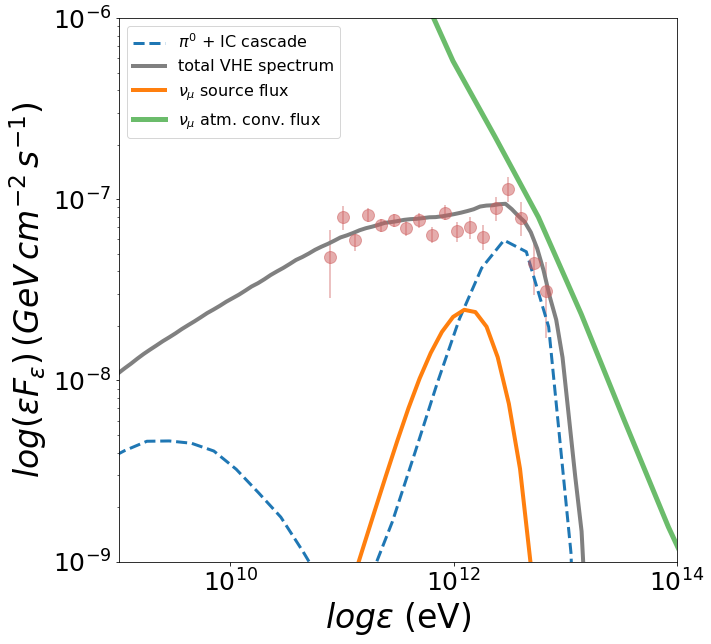 preliminary
Atmospheric muon neutrino flux from Honda et al. (HKKMS2007) plotted assuming ΔΩ= 1 deg 
Source neutrino flux well hidden in the atmospheric background
‹#›
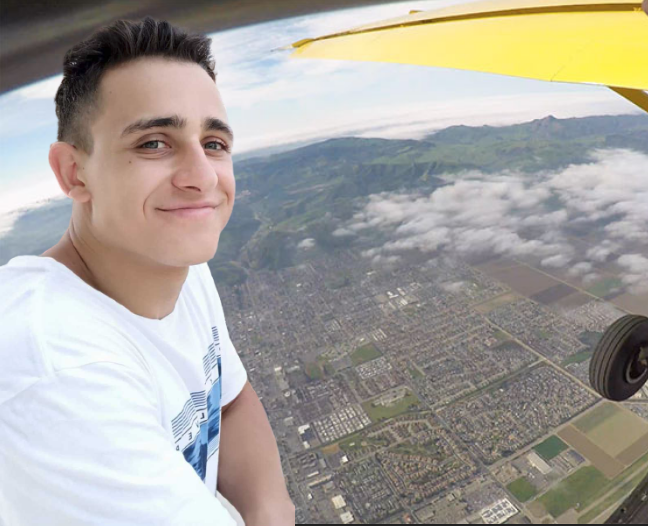 Foivos Zanias
undergrad @ NKUA
CTA:  1 hr exposure
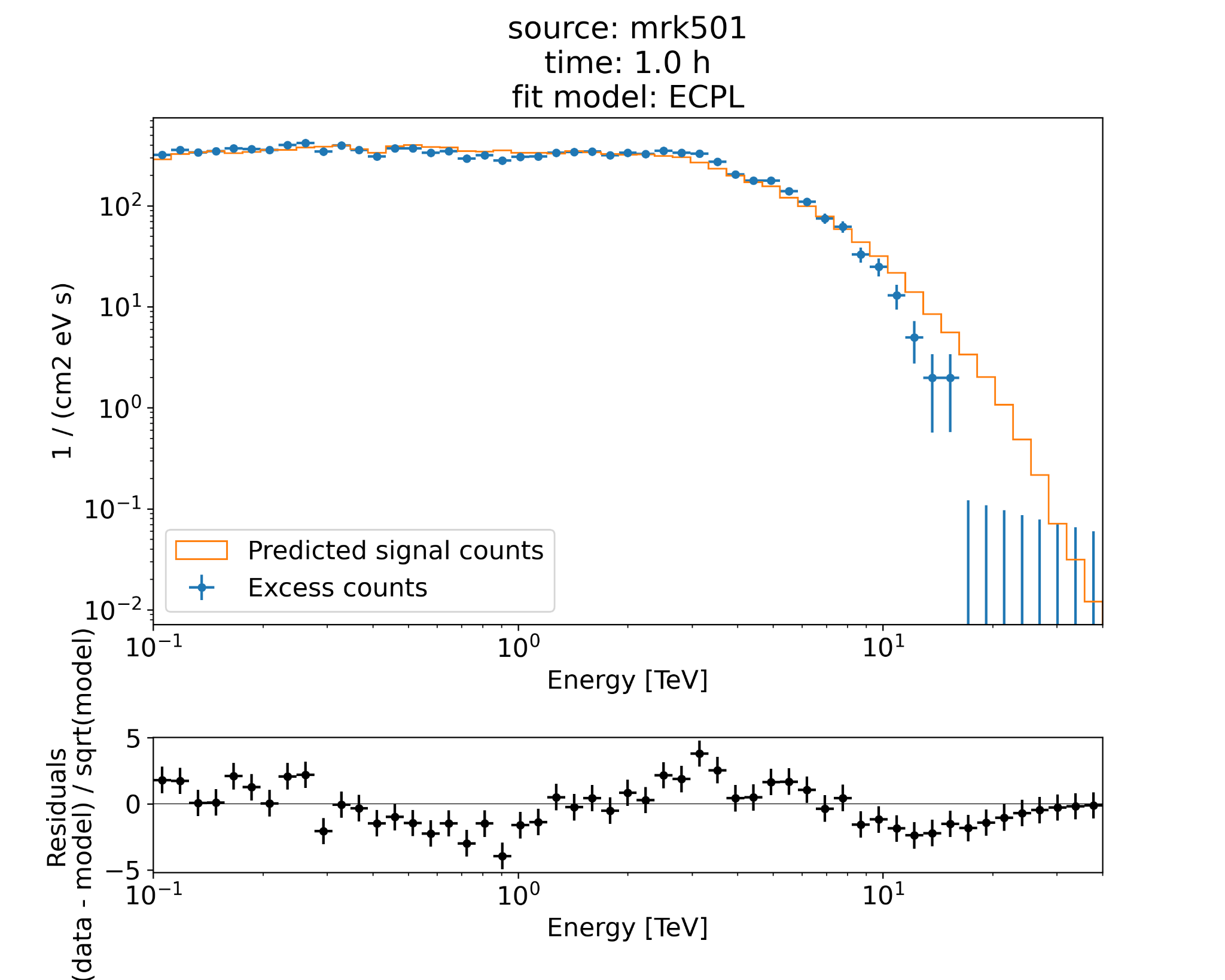 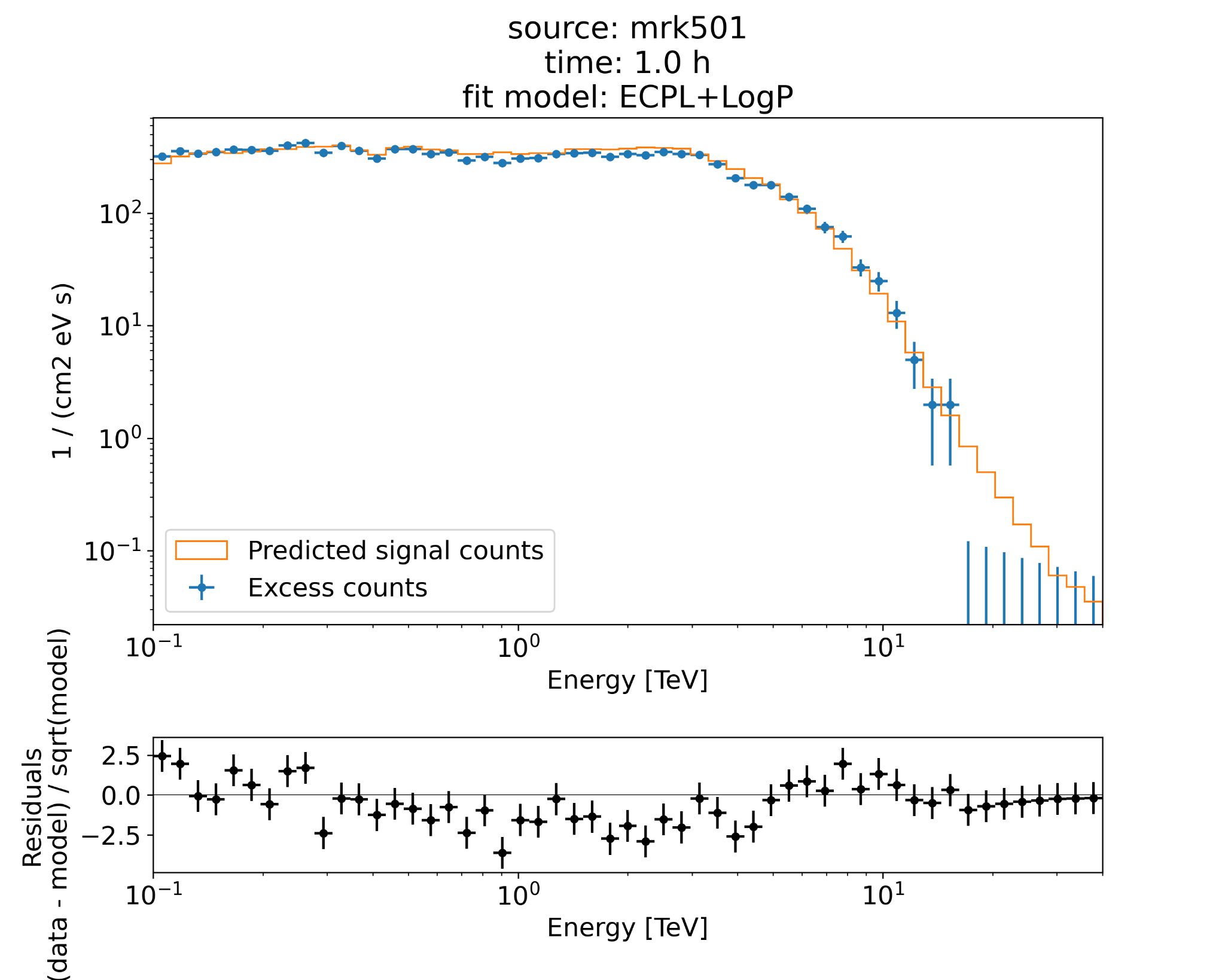 ‹#›
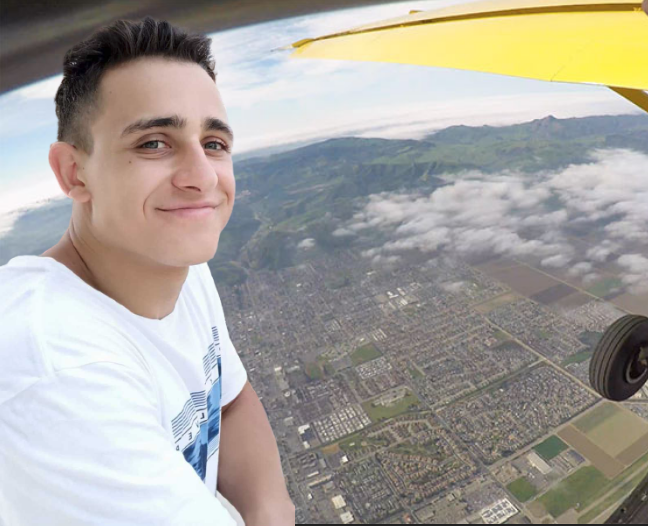 Foivos Zanias
undergrad @ NKUA
CTA: 0.1 hr exposure
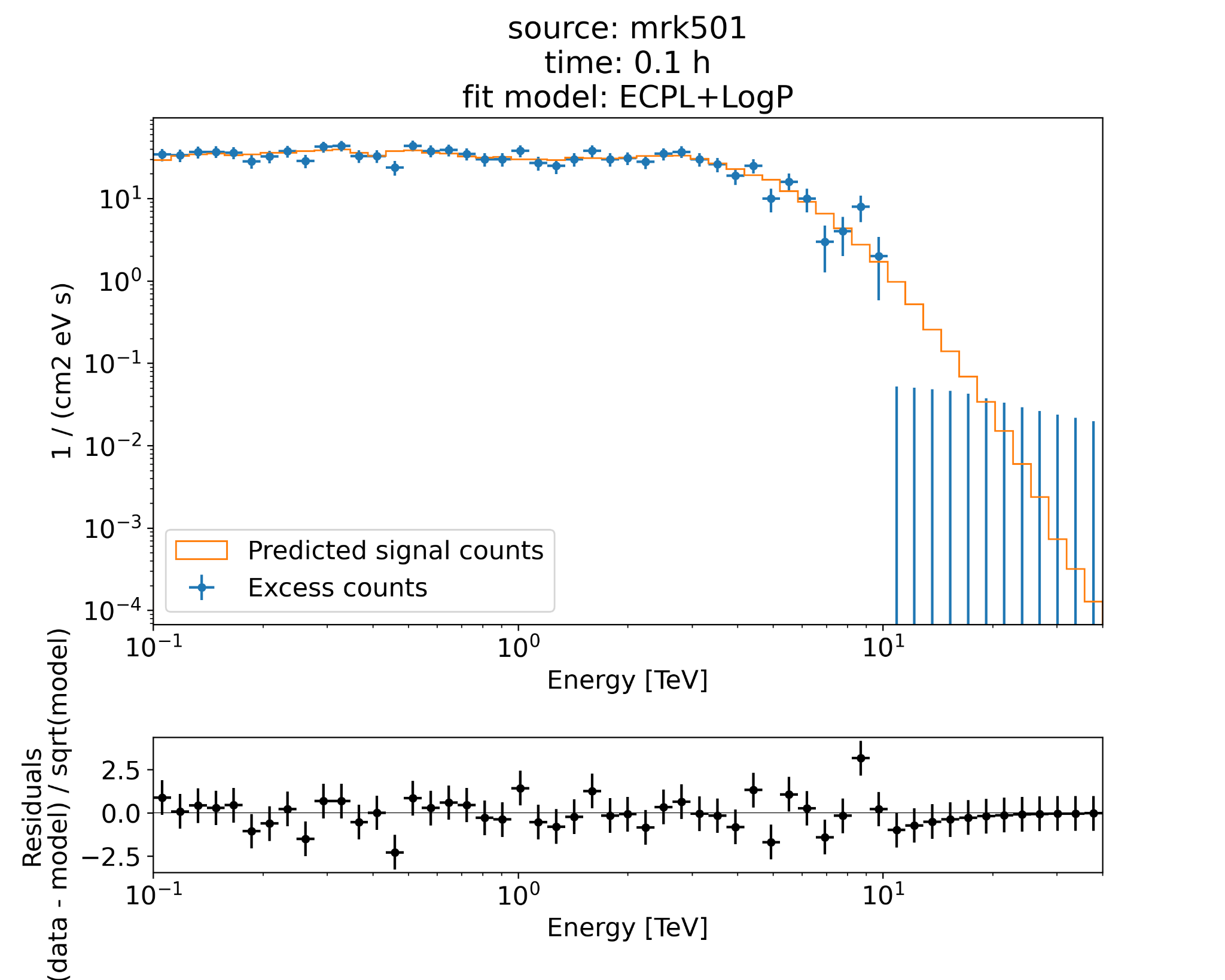 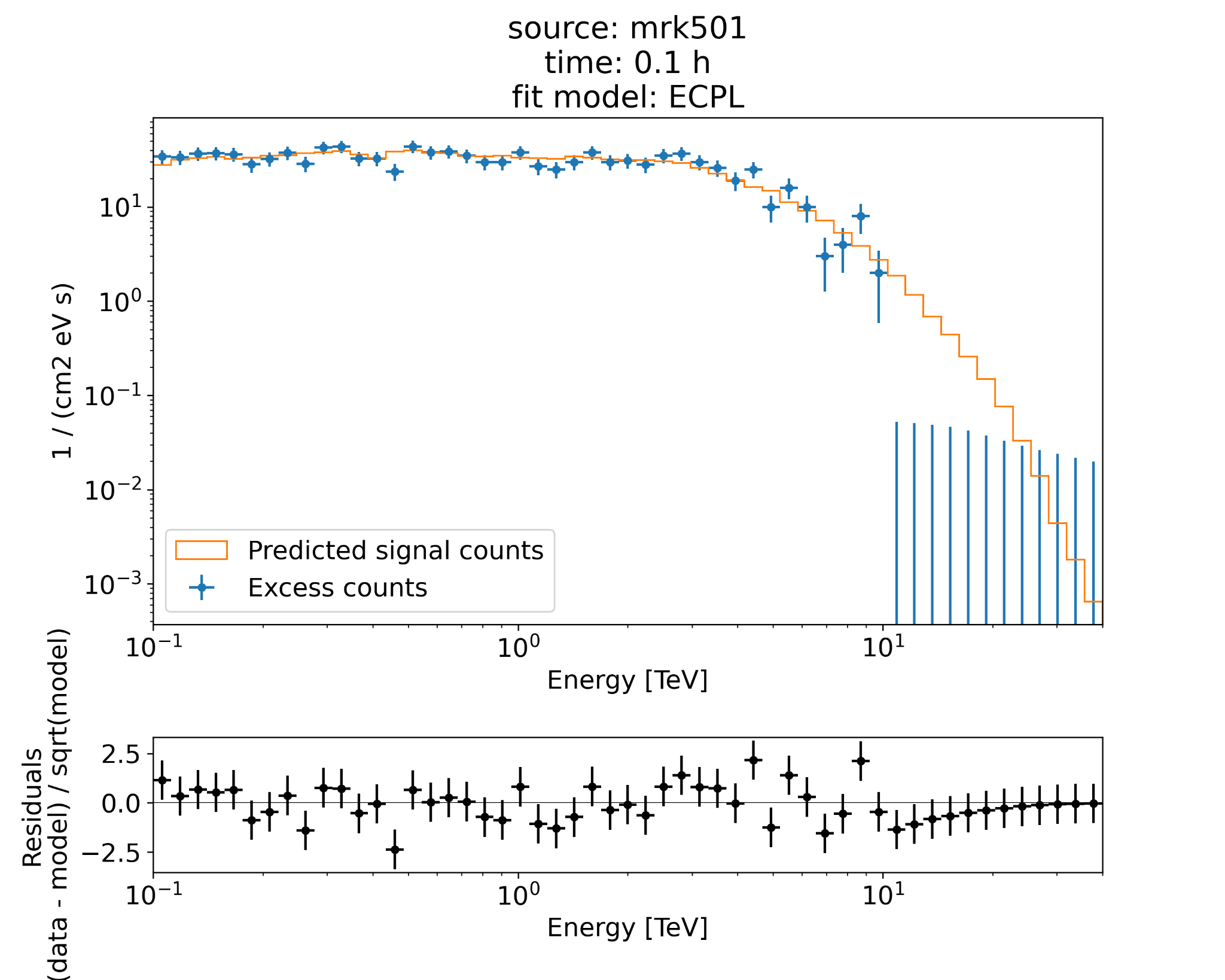 ‹#›
Conclusions
Intermittent proton acceleration to  tens of TeV in flaring blazars can lead to transient narrow TeV spectral features from π0 decay
Effectively mono-energetic proton distributions and hard X-ray / soft γ-ray photons are needed 

TeV neutrinos with similar flux as the VHE feature are expected. Neutrino signal hidden in the atmospheric background, unless  bumps at E > 30 TeV are discovered!
Preliminary application to the VHE data of Mrk 501 in July 2014 is promising
CTA will  be able to better resolve such features with exposure times < 1 hr and allow searches for time variability
Thank you!
Contact email: mpetropo@phys.uoa.gr
Petropoulou, Mastichiadis, Paneque et al., in prep.
‹#›
Back-up slides
‹#›
X-ray ambient photons: SEDs - 2
Strong magnetic field (B=0.1 kG)
Power-law photon field
Grey-body photon field
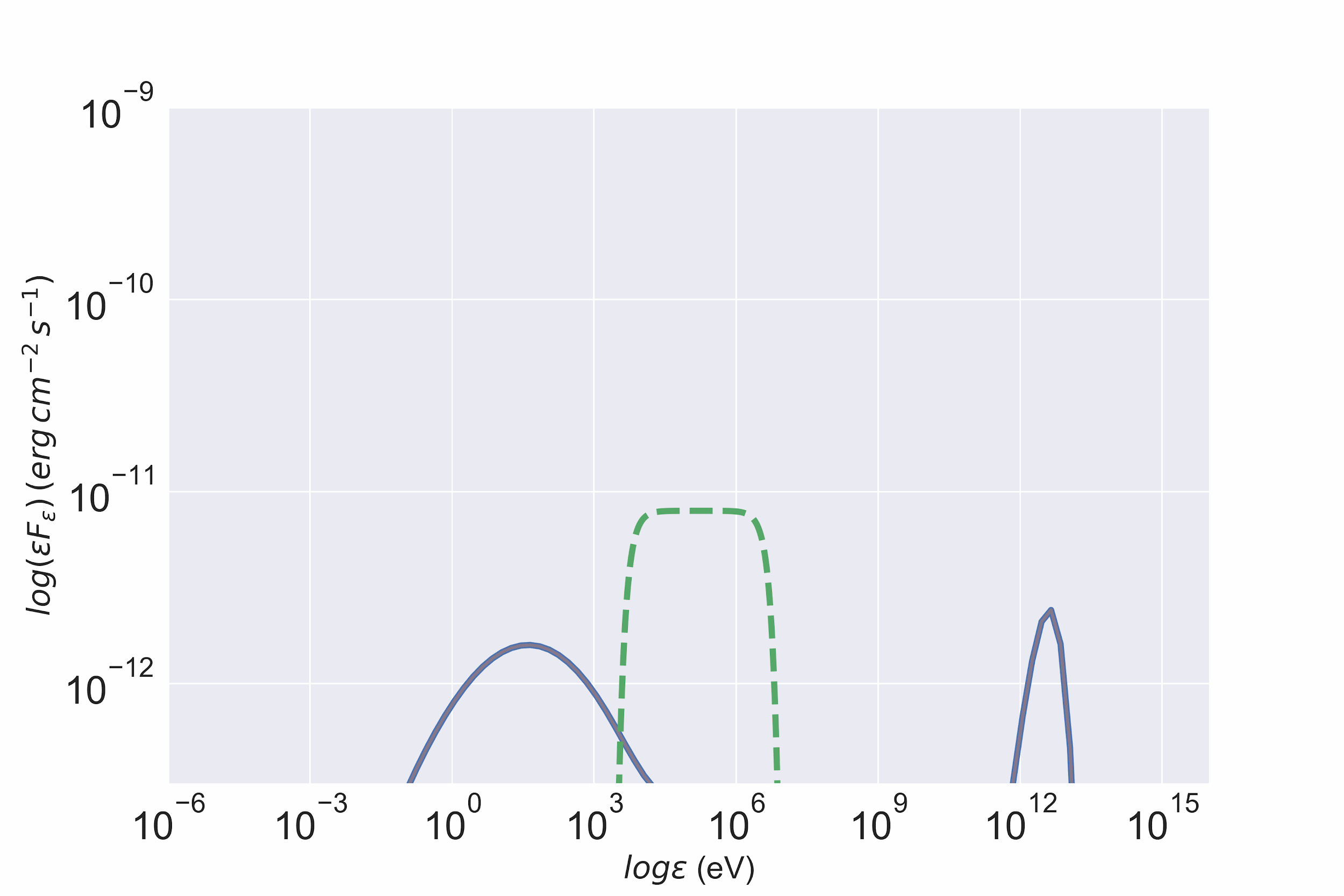 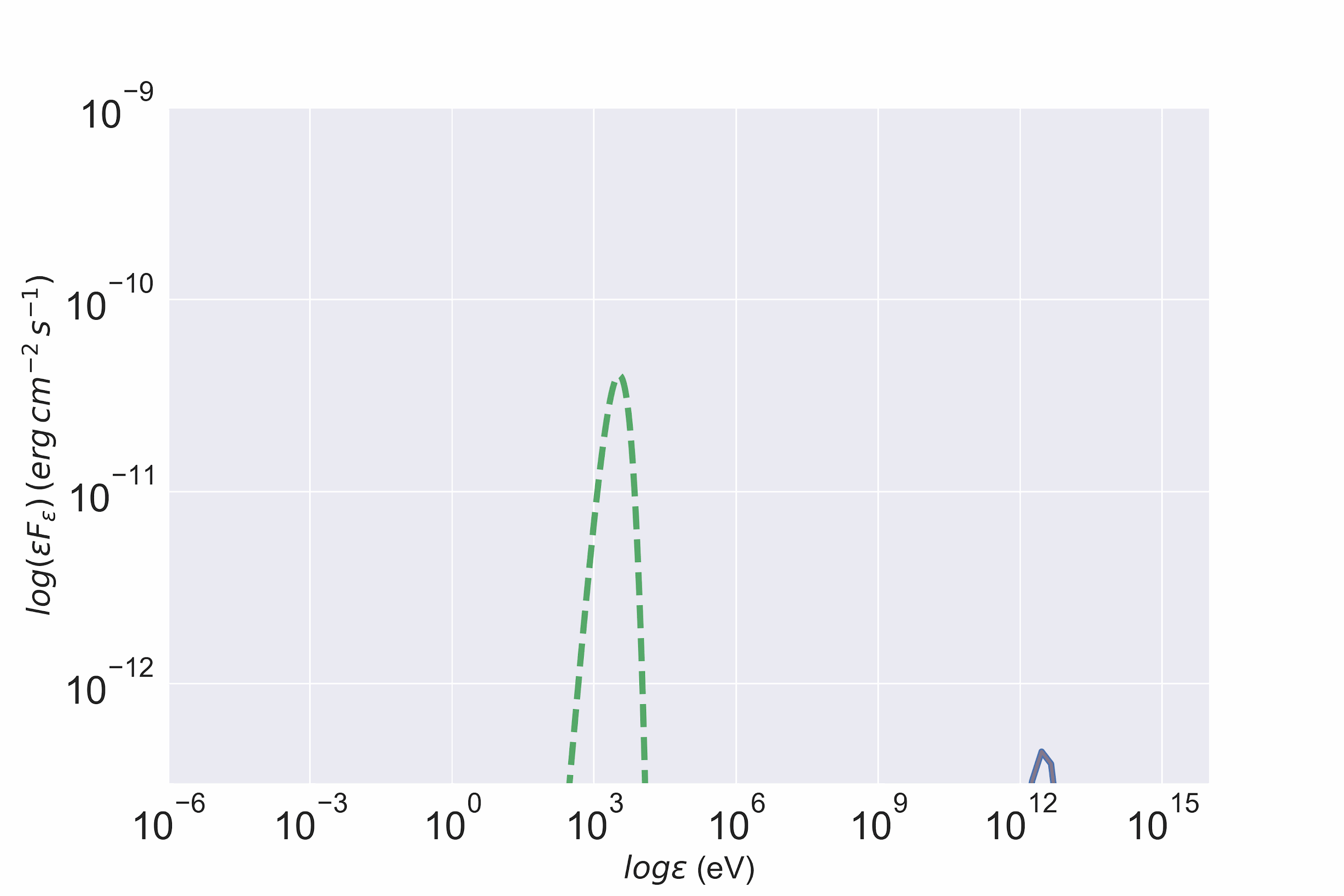 Other parameters: δ=10, R=1e15 cm, Lp,j = 1e49 erg/s
‹#›
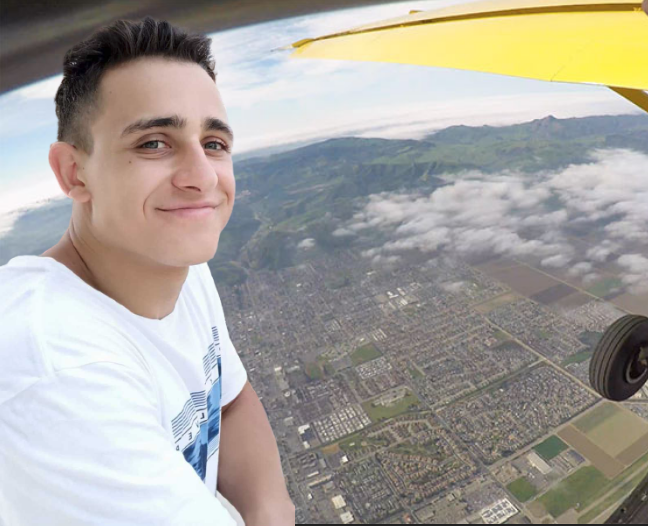 Foivos Zanias
undergrad @ NKUA
Comparison of composite models
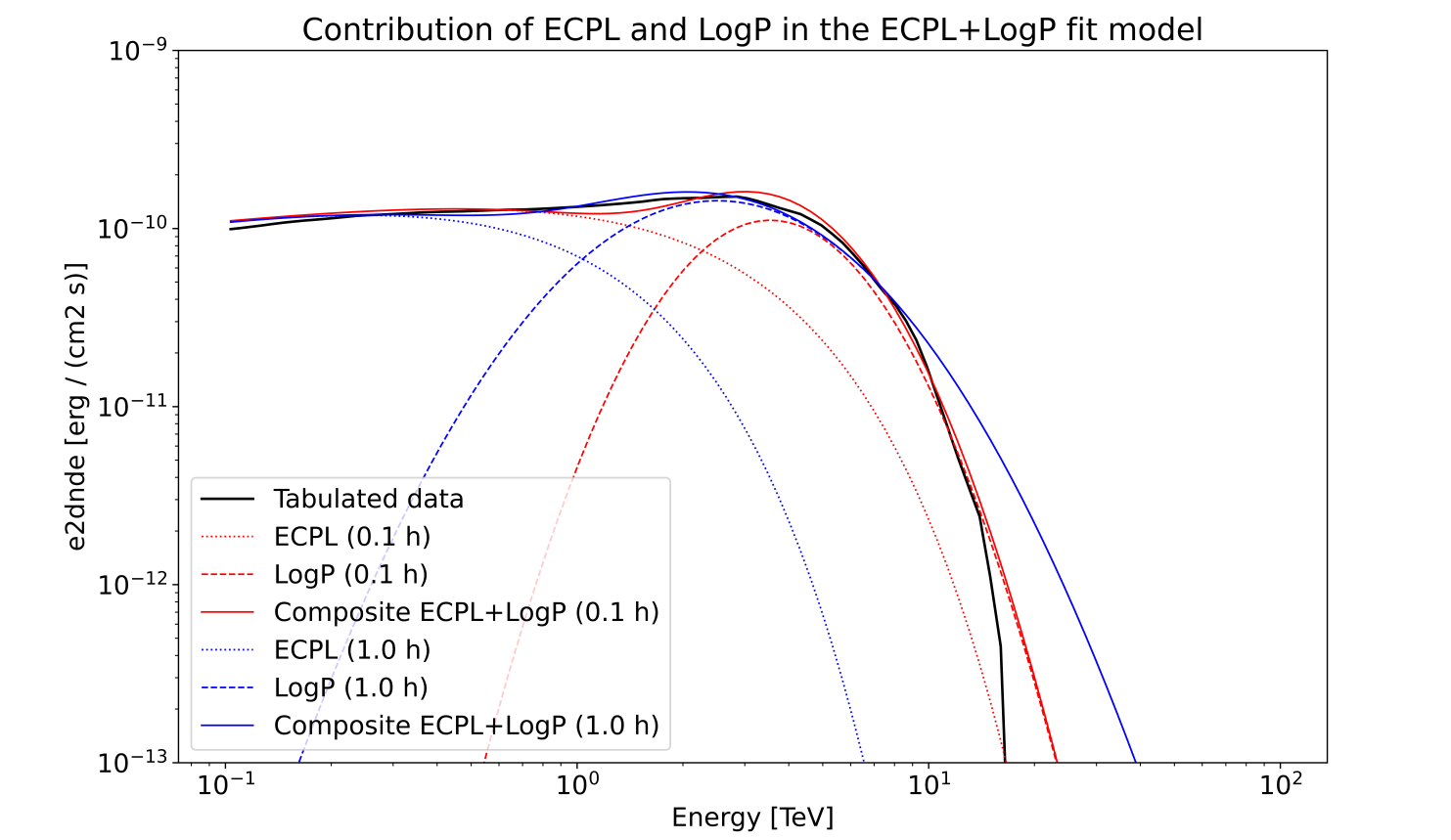 ‹#›
Energetics
Power  in relativistic protons:
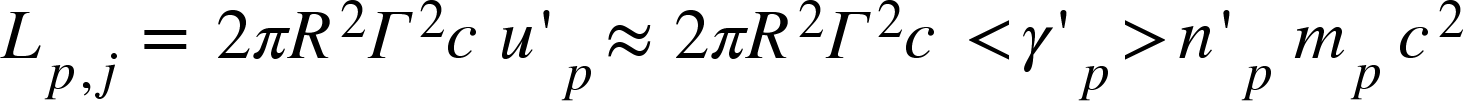 Effectively monoenergetic proton distribution
Extended proton distribution
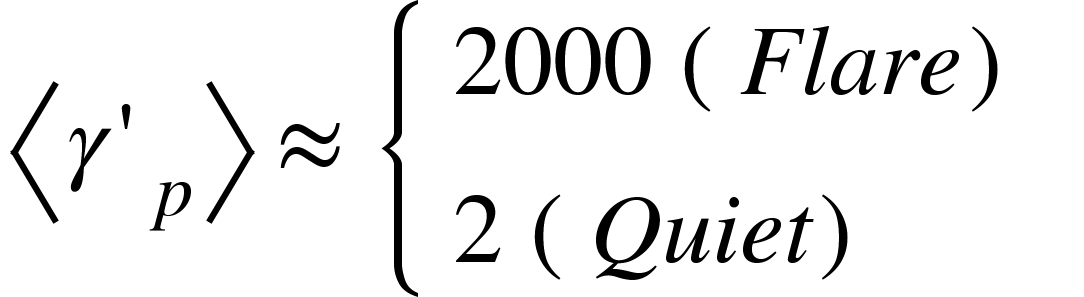 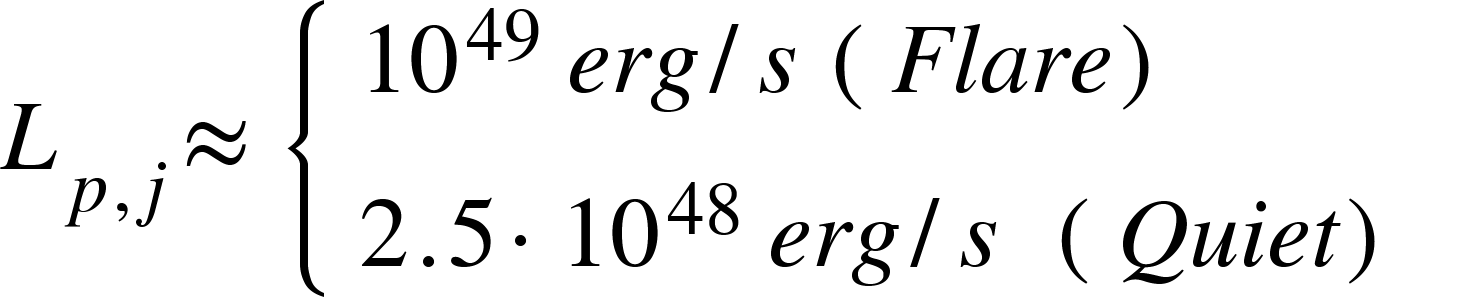 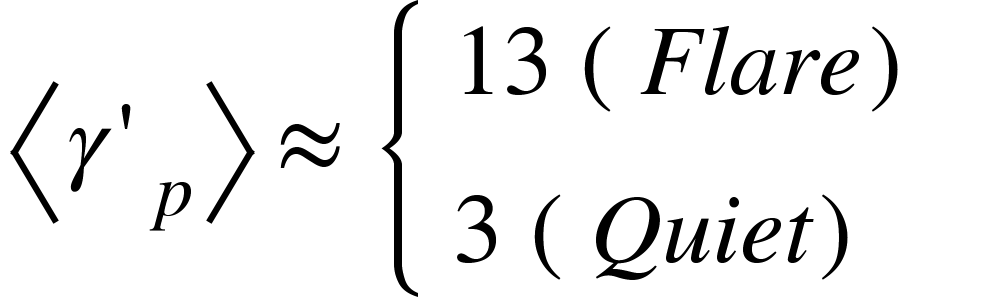 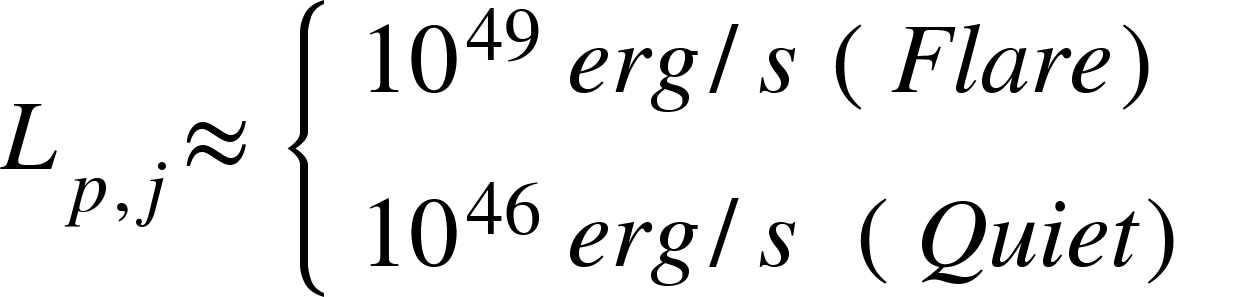 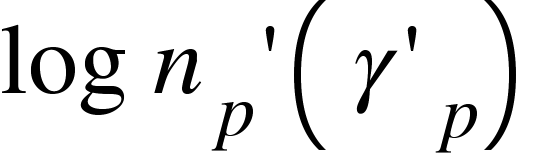 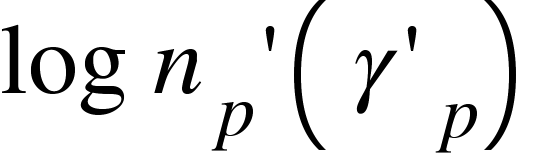 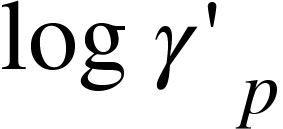 ‹#›
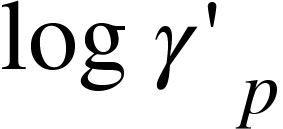 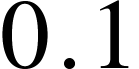 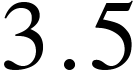 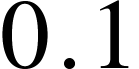 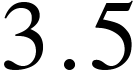